Optimizing Math and Science Instruction with Essential Literacy Strategies
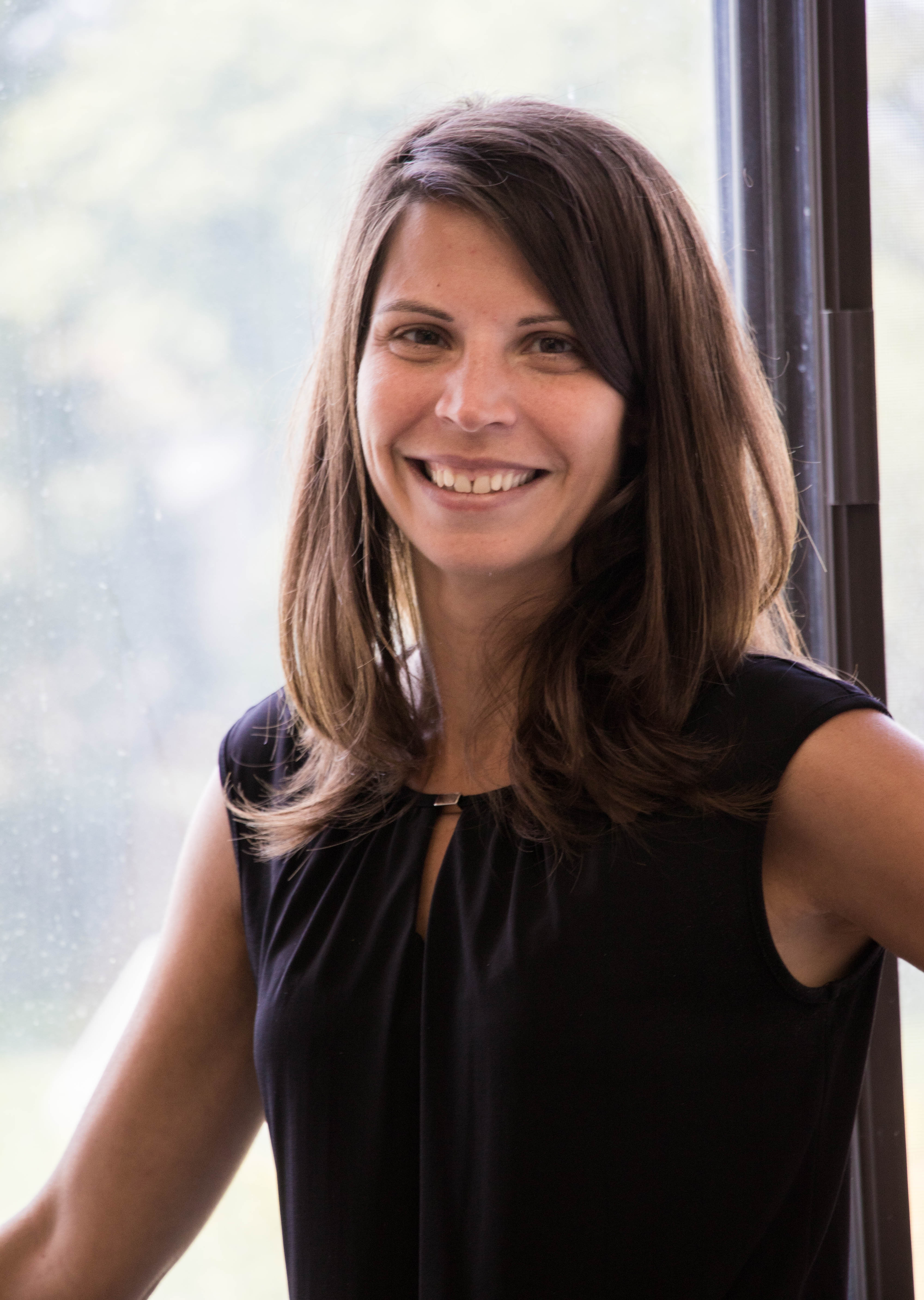 Presented By Sonya Fiocco
PROCEDE Implementation Consultant
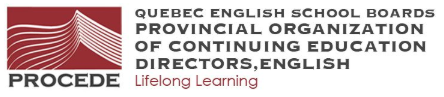 Agenda
9:45 -10:45: 
Math: 
Goal of the program
How the goal of the program impacts instruction and evaluation.
Literacy strategies that are aligned with competencies 1 & 2.

10:45: Break

11:00-11:45:
Science:
Goal of the program
How the goal of the program impacts instruction and evaluation.
Literacy strategies that are aligned with competencies 1,2, and 3.
Math
1) Goal of the Program
The DBE program is a competency-based program that is centered on developing mathematical knowledge and skills that are useful in dealing with many practical situations. 

The DBE Math program promotes a teaching approach that aims to help students:
interpret reality
make predictions
make generalizations
make decisions
2) How the Goal of the DBE Program Impacts the Teaching and Learning Process
Competency Based Program = Learning Situations
Learning Situations = Series of Complex Tasks
Starts with a scenario that is meaningful/relevant to the adult learner.
Ends with a task that ultimately asks student to provide an explanation, state an opinion, make a decision, etc
“Your task is to state/explain/justify/…”
Review of pre-requisite knowledge
Complex tasks build the mathematical knowledge and processes that are required to solve the situational problem. They can be purely mathematical by design.
[Speaker Notes: The contexts are related to a broad area of learning.
Provide teachers with a list of scenarios that are suitable for adult learners.]
A Sample Learning Situation
3) How the Goal of the Program Impacts the Evaluation Scheme
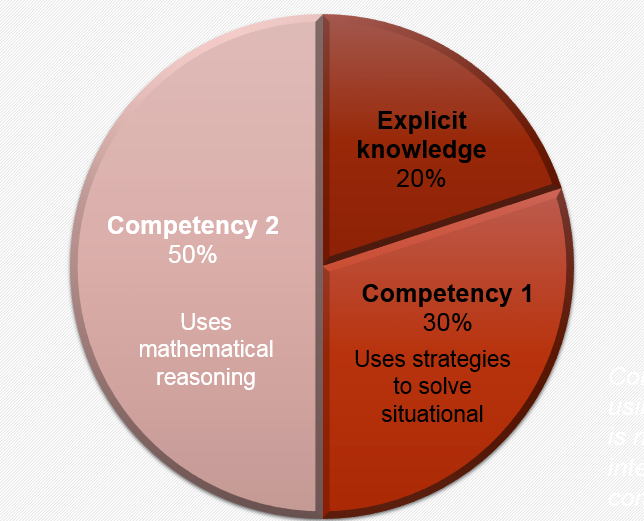 Competency–Based Evaluation Scheme
4) How the Goal of the Program Influences the Evaluation Criteria
A Case for Literacy Instruction in the DBE Math Classroom
Competency 1: Uses Strategies to Solve Situational Problems
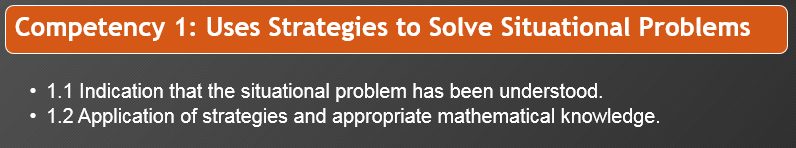 [Speaker Notes: http://web.a.ebscohost.com/ehost/detail/detail?vid=0&sid=a940a30d-1038-4643-b5c6-35eacf4f5d02%40sdc-v-sessmgr06&bdata=JnNpdGU9ZWhvc3QtbGl2ZQ%3d%3d#AN=37138527&db=ehh]
Problem Areas With Competency 1
Mathematical texts can contain more concepts per line, sentence, and paragraph than any other kind of texts.

Students must be able decode and comprehend mathematical signs, symbols, and graphics.

Students also need to read and interpret information presented in unfamiliar ways—not only left to right, but also right to left (number lines), top to bottom (tables), and even diagonally (graphs).

Words that are common in the English language may have a different meaning in mathematics.
(Kester Phillips, Bardsley, Bach, Gibb-Brown, 2009; p. 468 
Barton, Heidema, and Jordan, 2002, p.24)
Literacy Strategies that Assist With Competency 1:(Comprehension & Representation)
Capelli, 2015
[Speaker Notes: Hand out journal of inquiry table
A concept map is a diagram showing the relationships among concepts. They are graphical tools for organizing and representing knowledge. 
A flow Chart is a schematic representation of a sequence of operations]
Competency 2: Uses Mathematical Reasoning
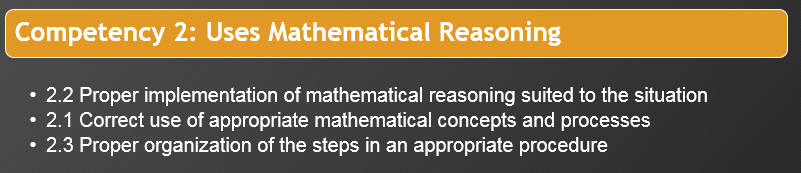 Problem-Areas With Competency 2
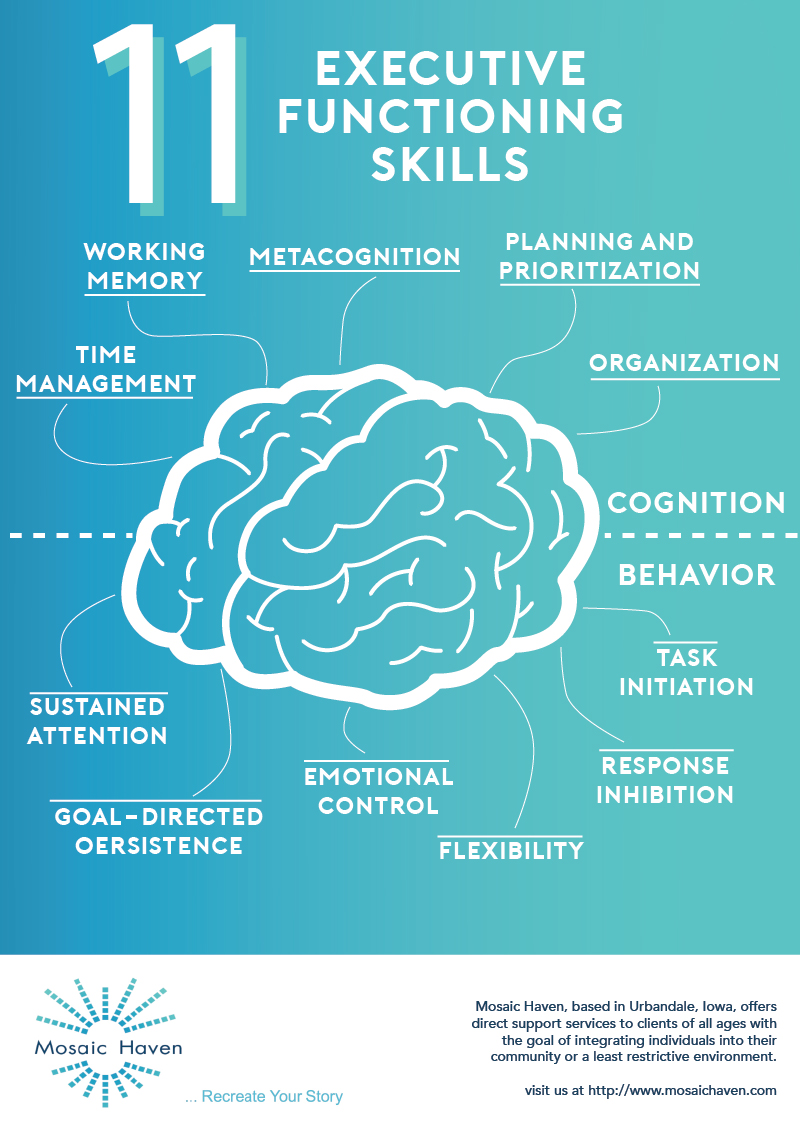 Criteria 2.1 and 2.2: 

   Require strong Executive Function (EF)



Individuals with executive function problems have
difficulty with planning, organizing and managing time and space.
National Center for Learning Disabilities (NCLD)
[Speaker Notes: https://mathsolutions.com/wp-content/uploads/2004_Writing_in_Math.pdf
https://files.eric.ed.gov/fulltext/ED544239.pdf]
Problem Areas With Competency 2
Criterion 2.3:

Writing in math class differs from other subjects.
Must use various registers of representation (e.g. words, symbols, figures, diagrams/graphs, tables) to convey the solution.
Must use the rules and conventions of mathematical language.
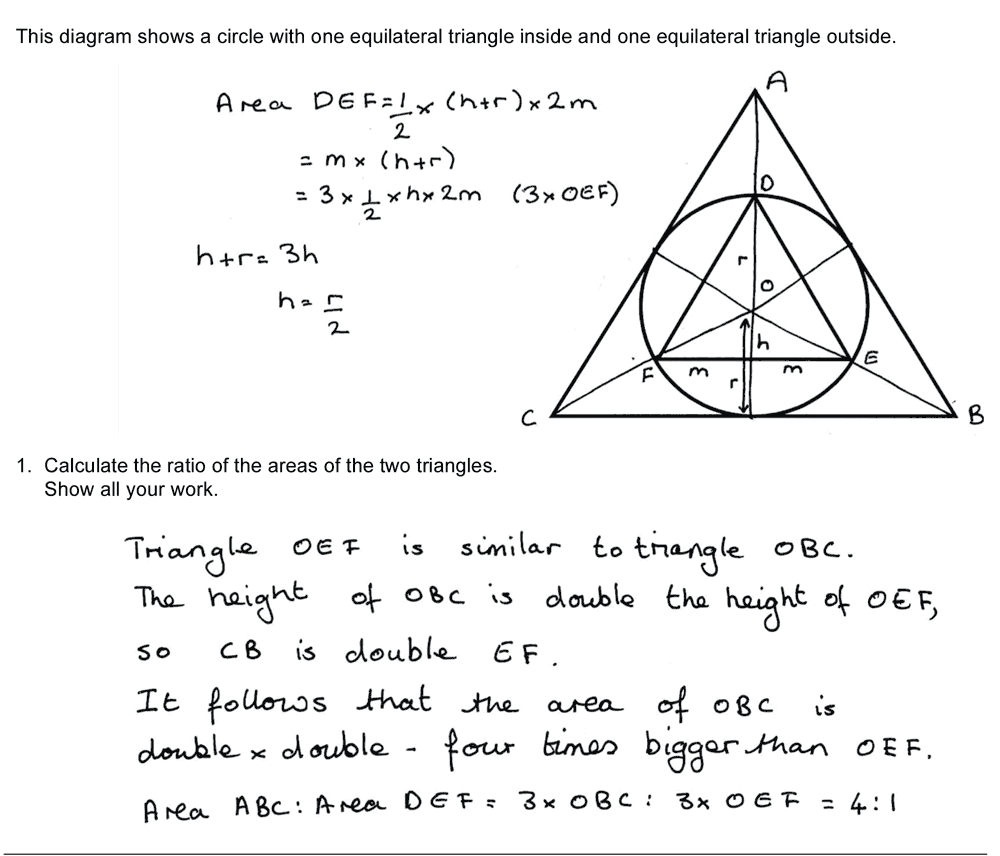 Literacy Strategies that Assist with Competency 2:Mathematical Reasoning (Organization, Application, Communication)
Capelli, 2015; Adams & Pegg, 2012;Burns, 2005; Burns, 2004;
[Speaker Notes: http://writingfix.com/WAC/numberfix.htm
https://mathsolutions.com/wp-content/uploads/2005_How_Students_Reason.pdf
https://mathsolutions.com/wp-content/uploads/2004_Writing_in_Math.pdf]
Tying it all together :
Problem Solving Template
Problem Solving Checklist
Decision Guide (to come)
[Speaker Notes: https://slideplayer.com/slide/4881881/]
The DBE Science and Technology Program
1) Goals of the Program
The DBE Science & Technology program promotes a teaching approach that aims to help students:

acquire scientific knowledge, methods, and techniques.
develop their scientific and technological literacy so that they can make informed decisions
adopt a critical attitude toward ethical issues related to science and technology
adopt careful and methodological work habits
2) How the Goal of the Program Impacts the Teaching and Learning Process
Competency Based Program = Learning Situations


Learning Situations = Series of Complex Tasks
A Sample Learning Situation
3) How the Goal of the Program Impacts the Evaluation Scheme
Practical Exam (40% of final grade)
Competencies 1 and 3
Focuses on technique
Results not as important as concept planning, methodology, explanation.

Theoretical exam (60% of final grade)
Competencies 2 and 3
LES-type questions (40%)
Six to eight explicit knowledge questions (20%).
4) How the Goal of the Program Influences the Evaluation Criteria
A Case for Literacy Instruction in the DBE Science & Technology Classroom
Competency 1:Seeks answers or solutions to scientific or technological problems.
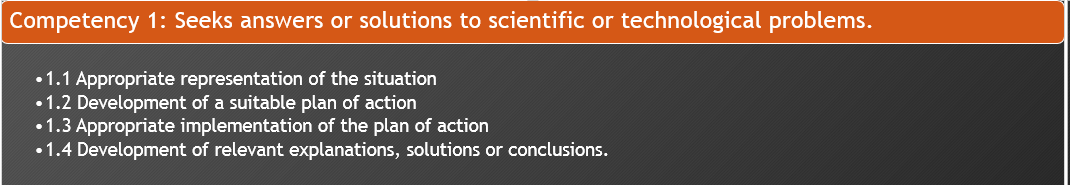 LABS
[Speaker Notes: Show template and scaffolding]
Problem-Areas for Competency 1
In addition to reading and understanding the problem, the practical component of the course requires strong Executive Function.
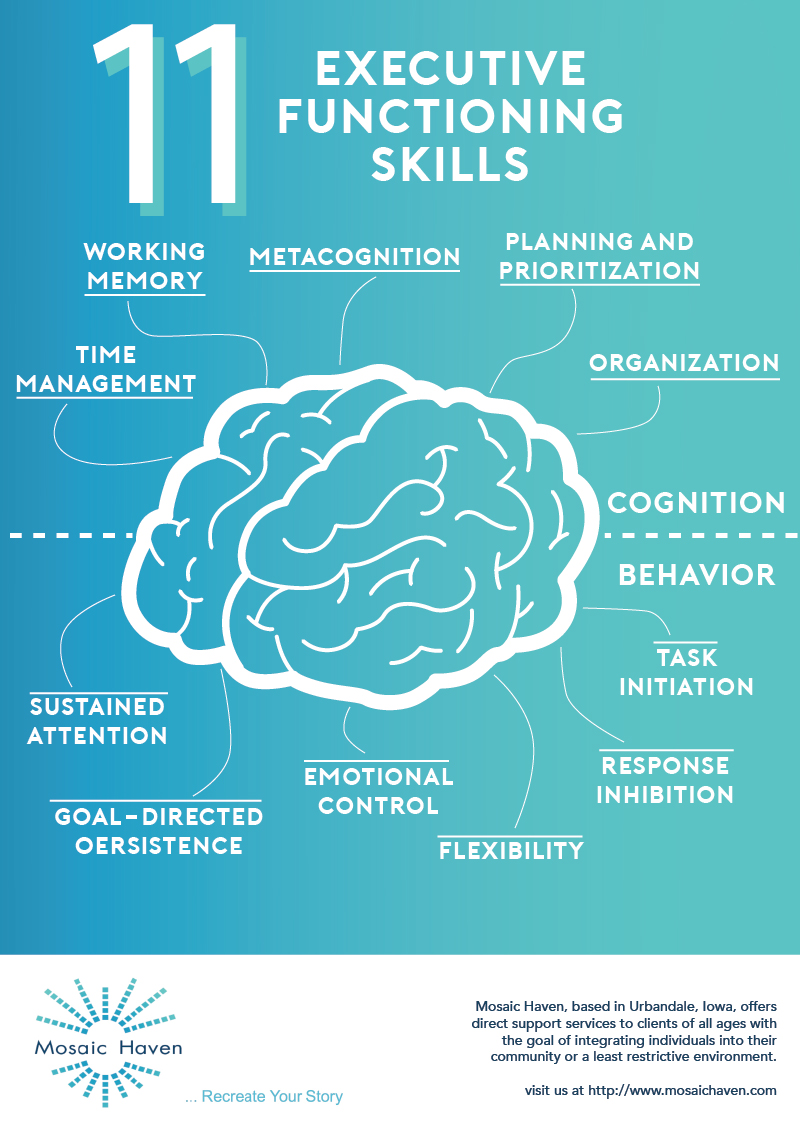 Literacy Strategies that Help With Competency 1
Seddon, 2017; Adams & Pegg, 2012
Competency 2: Makes the most of his or her knowledge of science and technology.
Evaluation Criteria for Competencies 2 and 3 (Theory)

2.1 Accurate interpretation of the problem 
2.2 Relevant use of scientific and technological knowledge 
2.3 Appropriate formulation of explanations or solutions
Problem Areas with Competency 2
Reading scientific texts can be challenging for students due to the high concentration of abstract ideas, technical vocabulary, and various text forms.
Literacy Strategies that Assist with Competency 2
(Sedden, 2017, p. 18-26; Adams & Pegg, 2012)
[Speaker Notes: https://scholarworks.uni.edu/cgi/viewcontent.cgi?article=1115&context=grp
http://blogs.4j.lane.edu/literacyresources/files/2015/10/Literacy-Standards-Science-Math.pdf]
Important to Remember
Each strategy requires explicit instruction and modeling by the teacher to be effective. 

Purposeful planning of which and when to use literacy strategies is necessary for students to build capacity and take ownership of their reading or writing to learn.
References
Adams, A. E., & Pegg, J. (2012). Teachers’ enactment of content literacy strategies in secondary science and mathematics classes. Journal of Adolescent & Adult Literacy, 56(2), 151-161.
Barton, M. L., Heidema, C., & Jordan, D. (2002). Teaching Reading in Mathematics and Science. Educational leadership, 60(3), 24-28.
Brown, S. A. (1995). The mathematics learning log and its effects on mathematics achievement, anxiety, and communication (Doctoral dissertation, Montana State University-Bozeman, College of Education, Health & Human Development).
Burns, M. (2005). Looking at How Students Reason [Ebook] (pp. 1-6). Retrieved from http://citeseerx.ist.psu.edu/viewdoc/download;jsessionid=81713074A746F8FAC9C4FD4F2EF82AE2?doi=10.1.1.510.372&rep=rep1&type=pdf
Burns, M. (2004). Writing in math. Educational Leadership, 62(2), 30-33.
Cappelli, A. (2015). Implementing Literacy Strategies and Activities to Help Math Students in Geometry.
del Prado Hill, P., Friedland, E. S., & McMillen, S. (2016). Mathematics-Literacy Checklists: A Pedagogical Innovation to Support Teachers as They Implement the Common Core. Journal of Inquiry and Action in Education, 8(1), 23-38.
Friedland, E. S., McMillen, S. E., & del Prado Hill, P. (2011). Collaborating to cross the mathematics–literacy divide: An annotated bibliography of literacy strategies for mathematics classrooms. Journal of Adolescent & Adult Literacy, 55(1), 57-66.Kester Phillips, D. C., Bardsley, M. E., Bach, T., & Gibb-Brown, K. (2009). " BUT I TEACH MATH!'THE JOURNEY OF MIDDLE SCHOOL MATHEMATICS TEACHERS AND LITERACY COACHES LEARNING TO INTEGRATE LITERACY STRATEGIES INTO THE MATH INSTRUCTION. Education, 129(3).
Grenell, A. (2019). Literacy: What does Executive Function have to do with it? - Reflection Sciences. [online] Reflection Sciences. Available at: https://reflectionsciences.com/literacy-executive-function/ [Accessed 23 Jan. 2019].
Seddon, M. (2017). Strategies for integrating literacy into a science classroom.